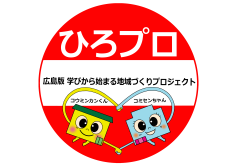 【企画シート】プロジェクト名
地域の現状・課題（今の地域）
目的（課題解決の方向性・こんな地域にしたい）
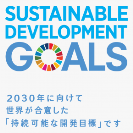 取組の概要
成果指標（目的の達成度，波及効果）
総合的な学習の時間」「生活科」で住民と
【定量評価】



【定性評価】
ポイント
①
②
③
実施体制（連携・協力団体等）
準備期
実施期
発展・継続・関連
運営財源・活動資金
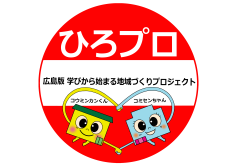 【報告シート】プロジェクト名
地域の現状・課題（今の地域）
目的（課題解決の方向性・こんな地域にしたい）
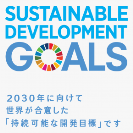 取組の概要
成果（目的の達成度，波及効果）
総合的な学習の時間」「生活科」で住民と
【定量評価】





【定性評価】
ポイント
①
②
③
準備期
実施体制（連携・協力団体等）
今後の方向性
運営財源・活動資金